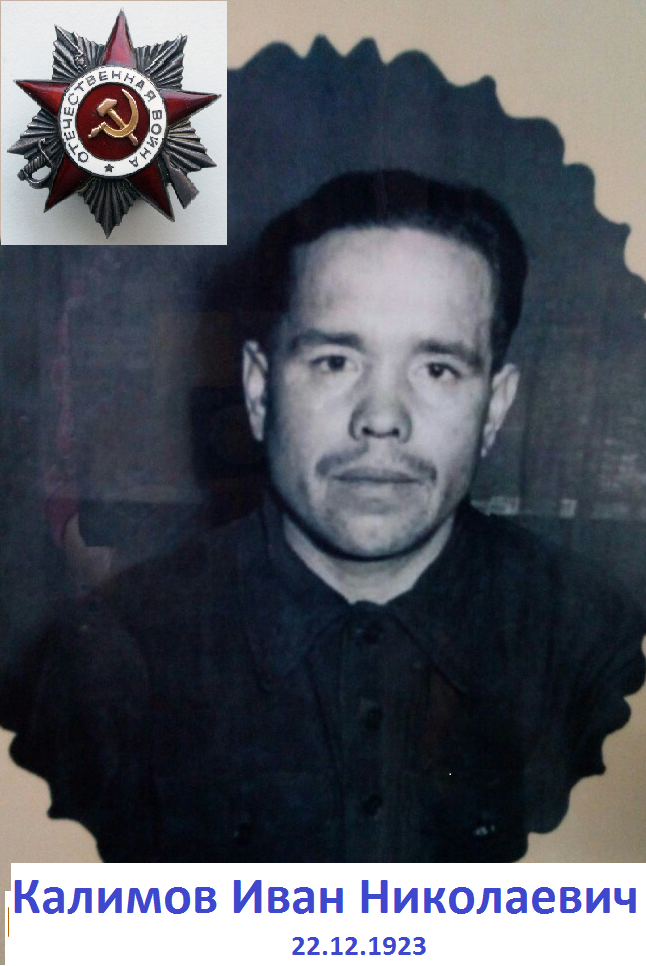 Калимов Иван Николаевич
Калимов Иван Николаевич
Участвовал в Сталинградской Битве 1943 г.
Служил в армии с сентября 1942(18 лет) по март 1947(24 года)гг.
Год рождения: 22.12.1923 
место рождения: Коми АССР, Усть-Вымский район, д. В. Шежам 
№ наградного документа: 57 
дата наградного документа: 01.08.1986                
№ записи: 1522873822
Орден Отечественной войны II степени
В начале войны КАЛИМОВ ИВАН НИКОЛАЕВИЧ, мой отец - окончил Котласское АЭРОСАННОЕ УЧИЛИЩЕ 
на шофёра аэросаней.В мае 1942 призвался на службу. С сентября 1942 по июль 1945 гг. 9 ОТДЕЛЬНЫЙ АЭРОСАННЫЙ БАТАЛЬОН.Участвовал в Сталинградской Битве 1943 г. был ранен, получил контузию.9 МАЯ 1945 - МЕДАЛЬ ЗА ПОБЕДУ НАД ГЕРМАНИЕЙ!Далее 44 ОТДЕЛЬНЫЙ АЭРОСАННЫЙ БАТАЛЬОН 
по Март 1947 года.Я ГОРЖУСЬ СВОИМ ОТЦОМ – 
ВЕТЕРАНОМ ВЕЛИКОЙ ОТЕЧЕСТВЕННОЙ ВОЙНЫ
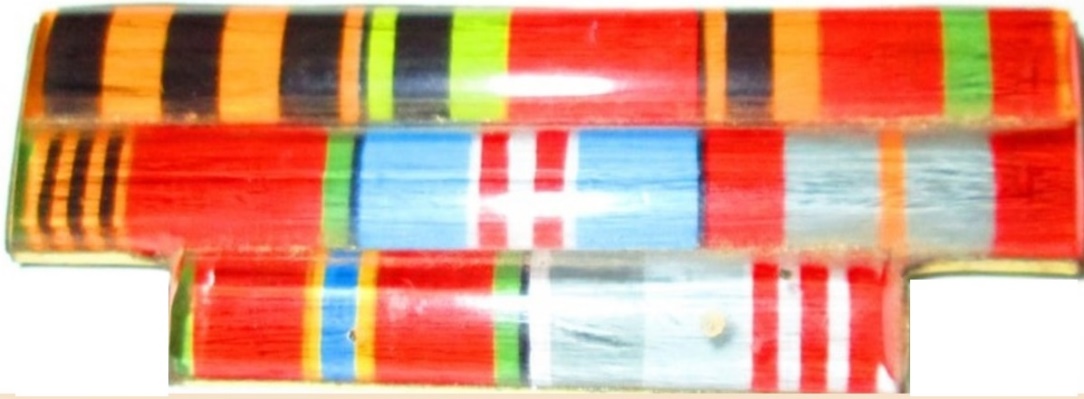 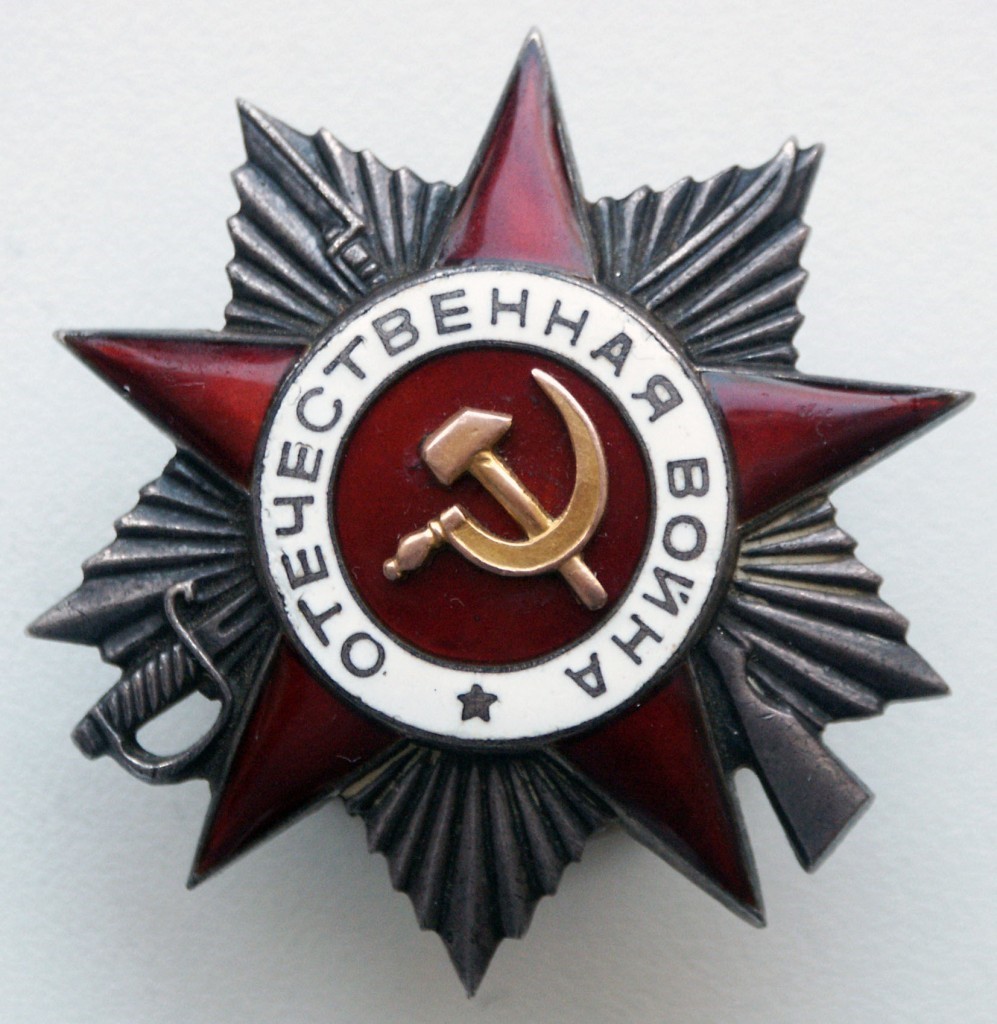 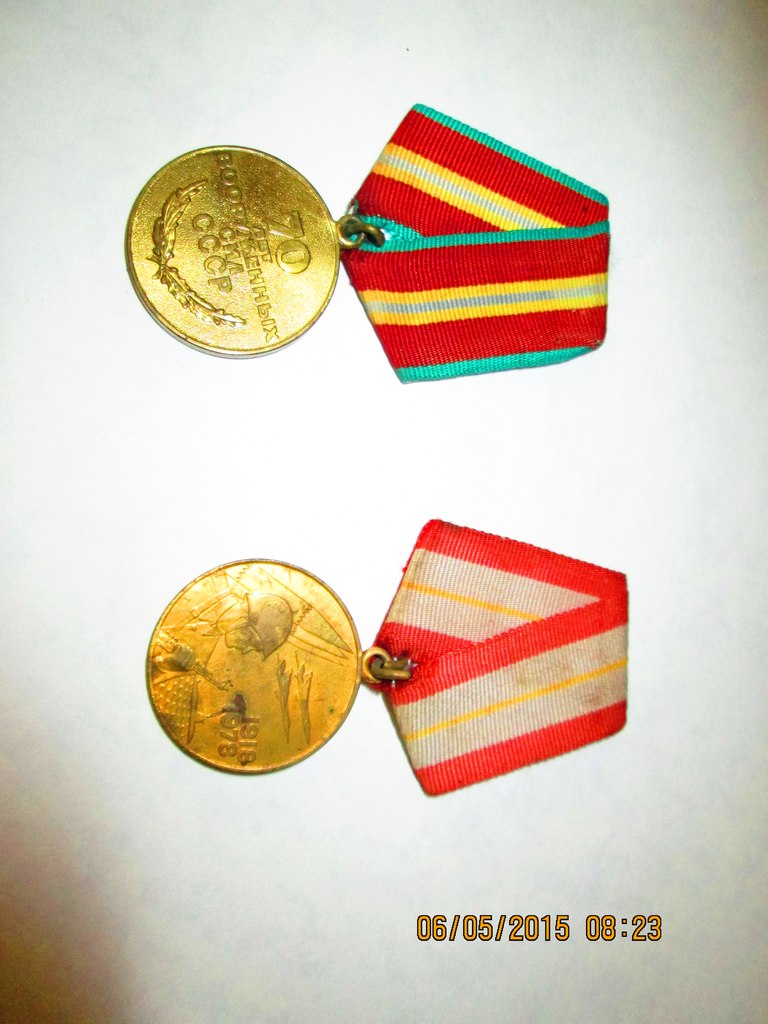 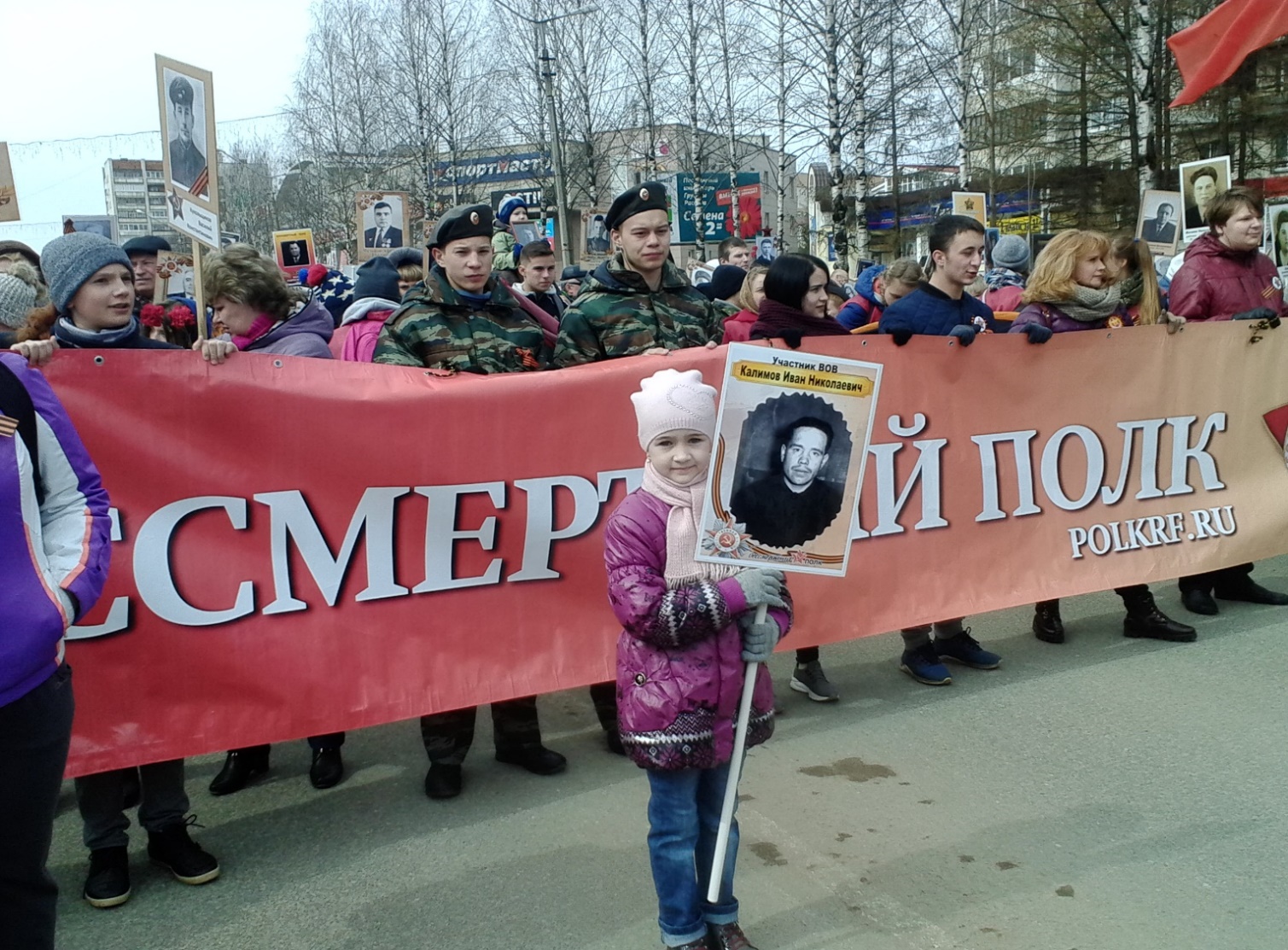 Правнучка с портретом прадеда на шествии «Бессмертного полка»
Аэросани
ТТХ машины:  длина – 6,4 м; ширина – 2,7 м; ширина – 2,7 м; высота – 2,8 м; масса – 0,7 т; полезная нагрузка – 0,5 т; диаметр деревянного двухлопастного винта — 2,4 м; тип двигателя – авиационный М-11 или его  модификации М-11В 
С-11Д; мощность двигателя – 100 л.с; количество лыж – 3;  максимальная  скорость передвижения – 80 км/ч; количество мест – 6.
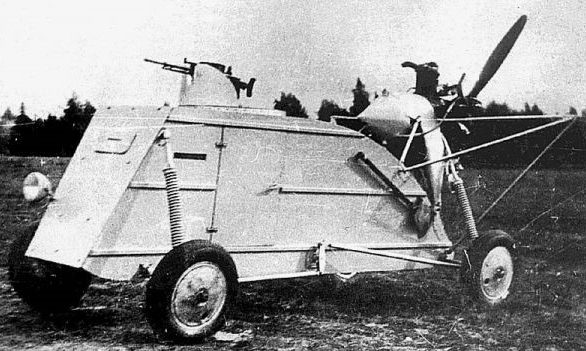 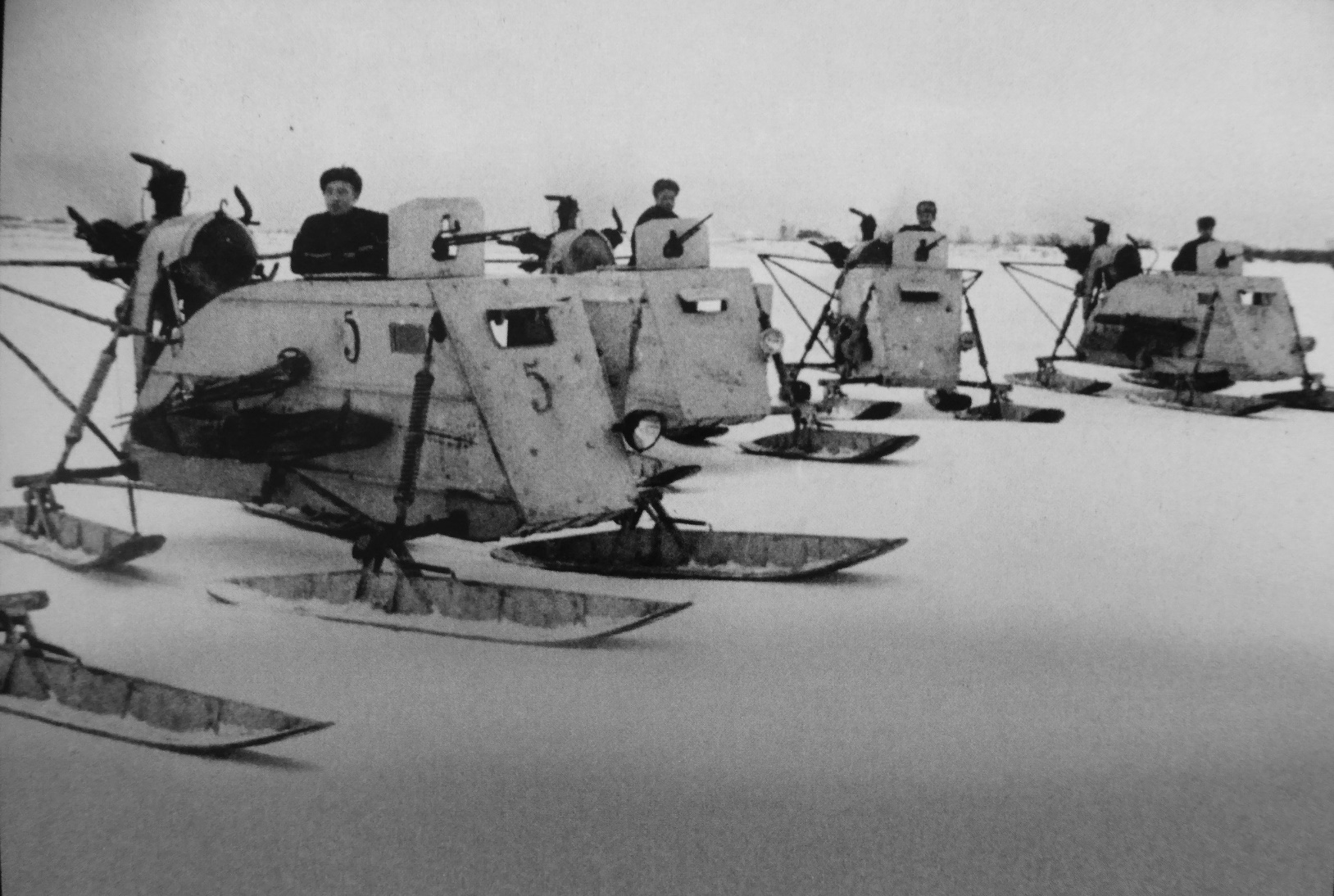 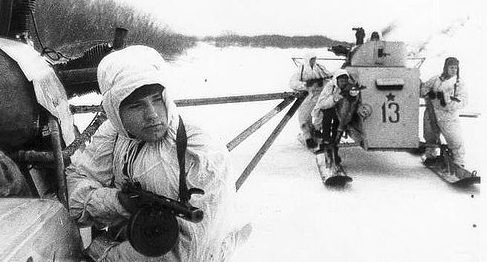 Спасибо за внимание!